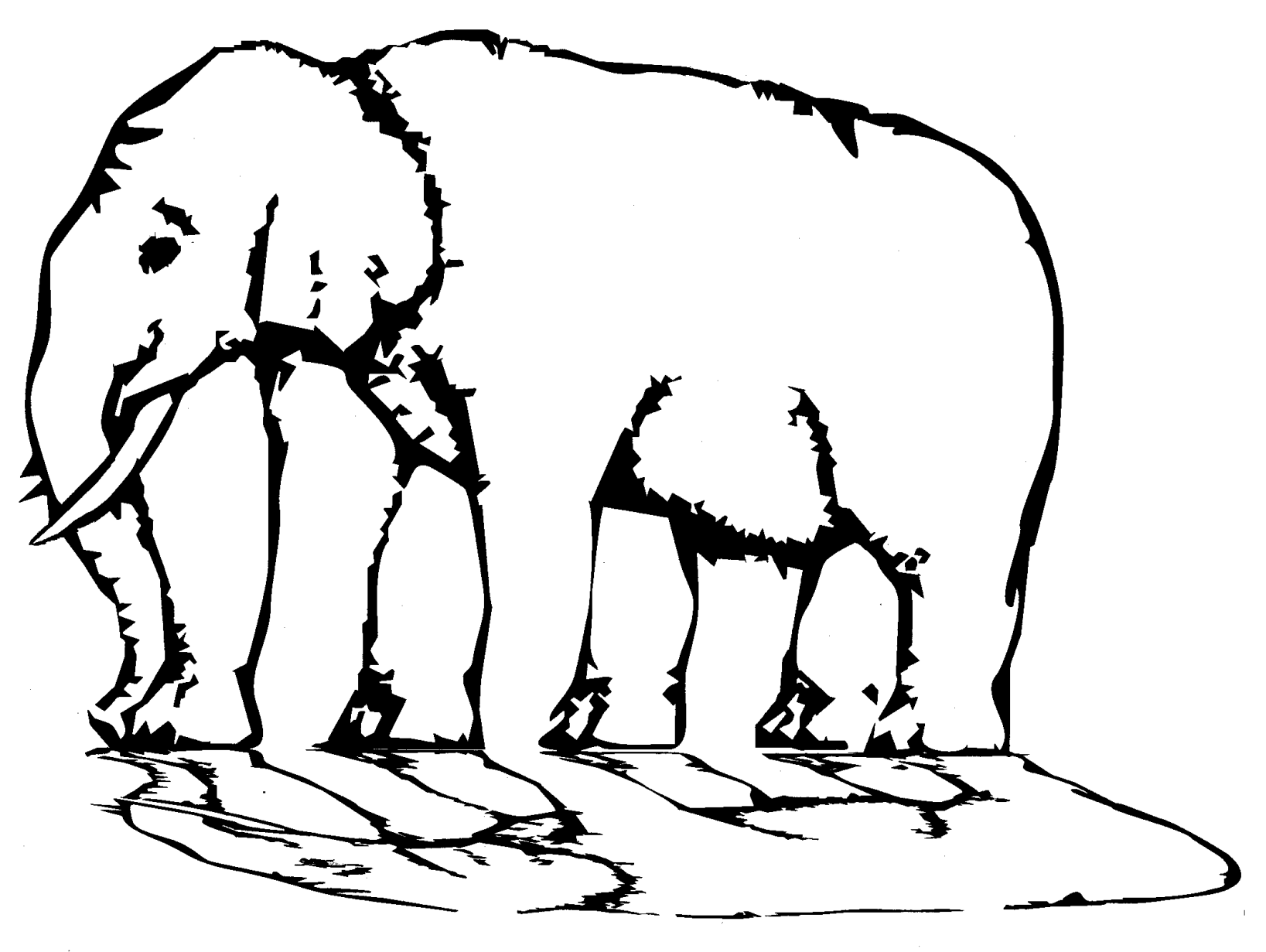 Welcome!
مرحبا
Welcome to the NLP-course “Your Unlimited Powers”
Ministry of social affairs, Dar Al Amal, Ramallah, Palestine
5th  day Wednesday 4 May 2016
Trainers: Sytse and Marlies Tjallingii
Program of today
9.00 – 10.30 	Welcome
			Good and New
			Open Frame
			Circle of Excellence Exercise
10.45 – 12.00	Language
			Power of Language
			Chunking
12.15 – 13.15	From Specific to Generalised
			Exercise Chunking
13.30 –  14.30	Metamodel
			Milton Model
			Reframing
			Conclusion
			Closing ceremony
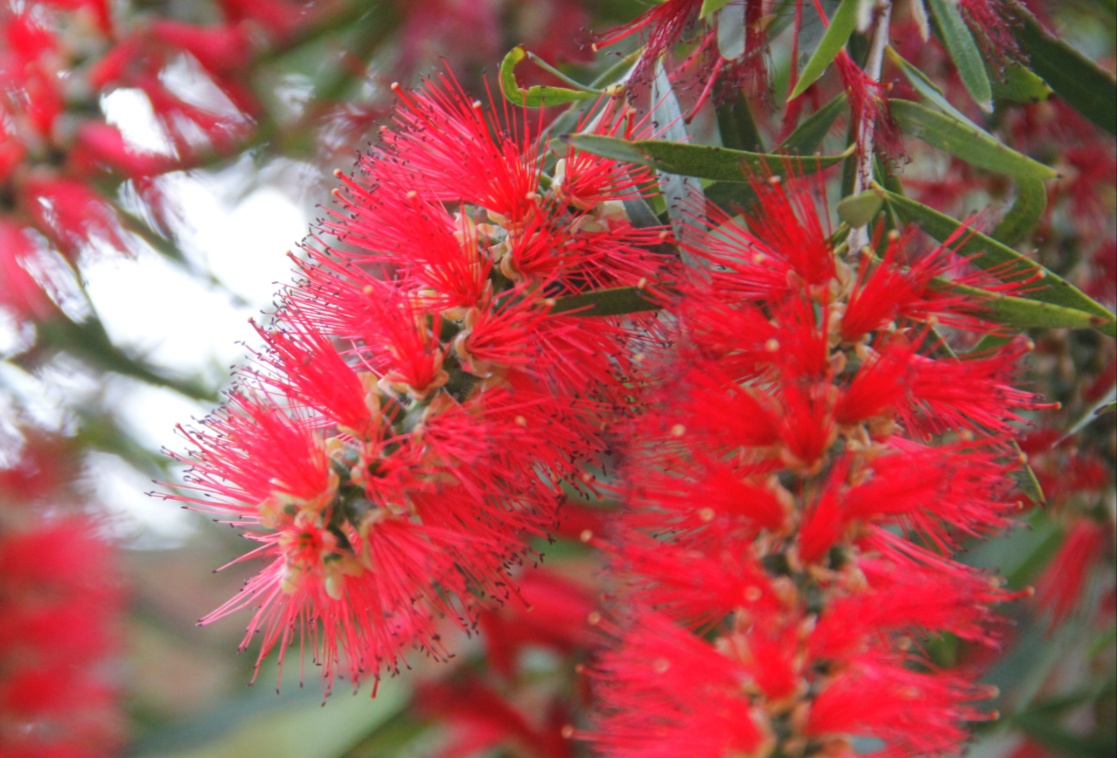 Good and new
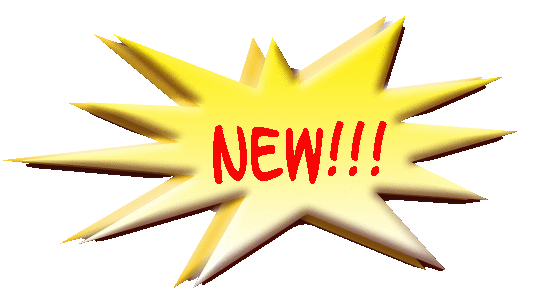 Joy
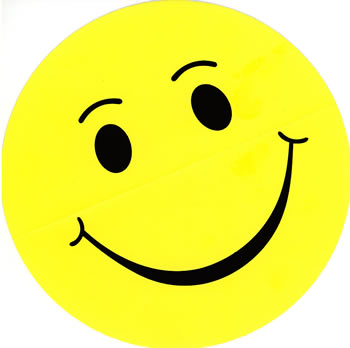 Energy
In two's 2 minutes each.
Focus at a recent situation which had given you a good/or new feeling. In which you felt energy, happiness or joy.
Share in the whole group the title of your experience and show your feelings at your face.
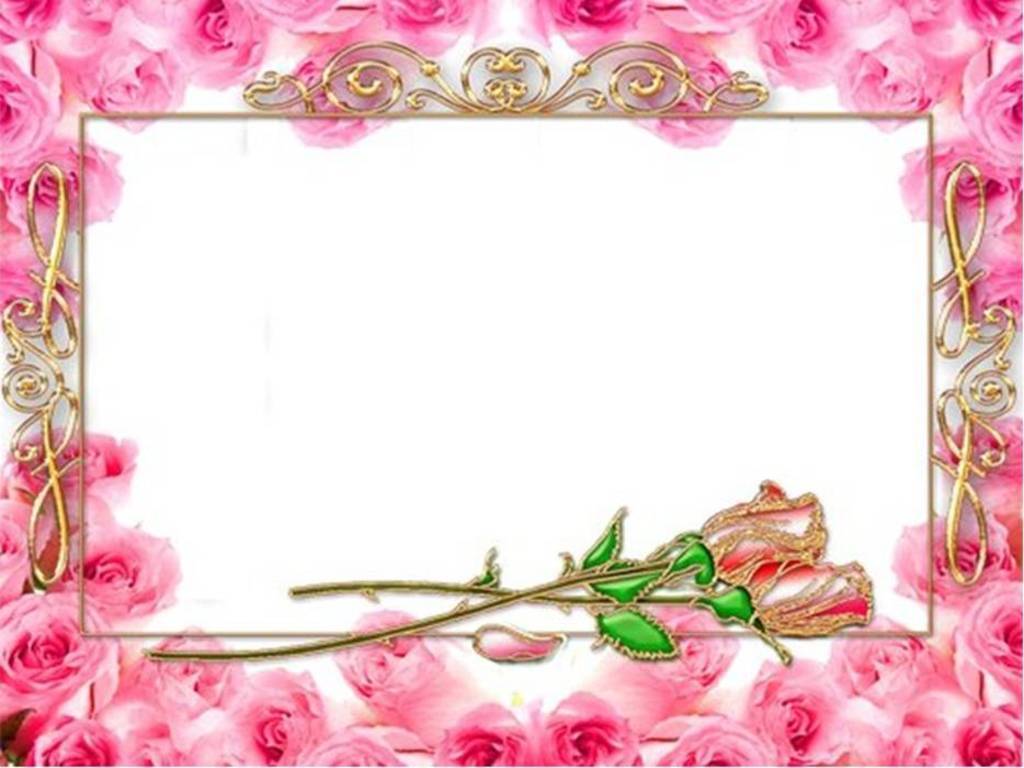 Open Frame
Questions
Experiences
Short stories
Share a real life-experience to reflect on what NLP can mean to it.
Goal: apply NLP in your own reality.
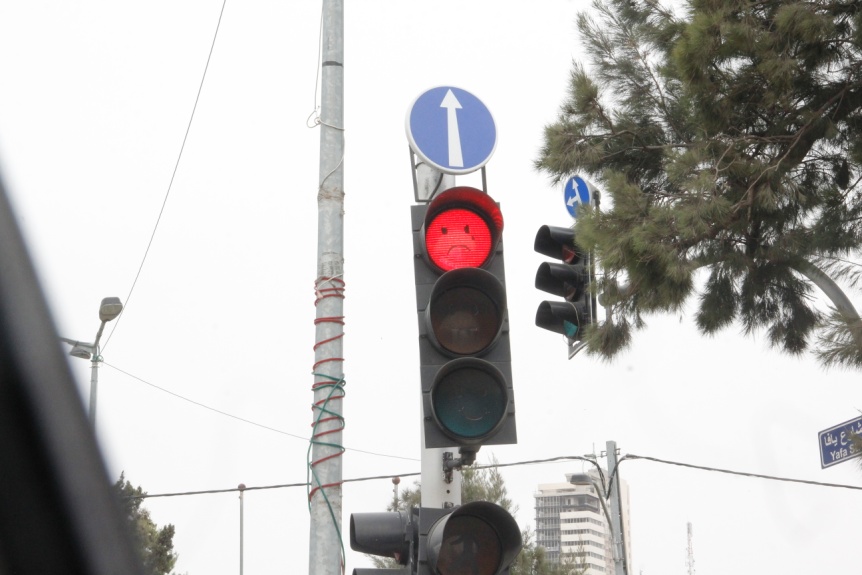 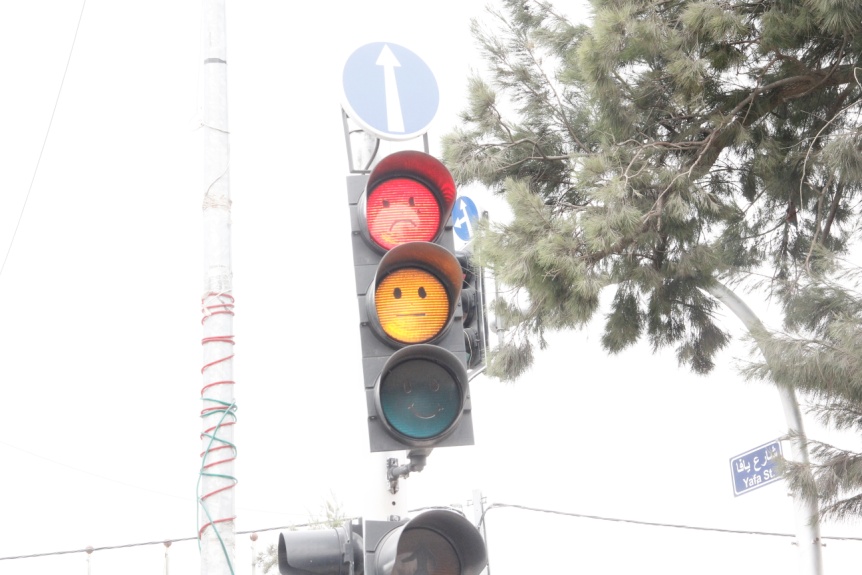 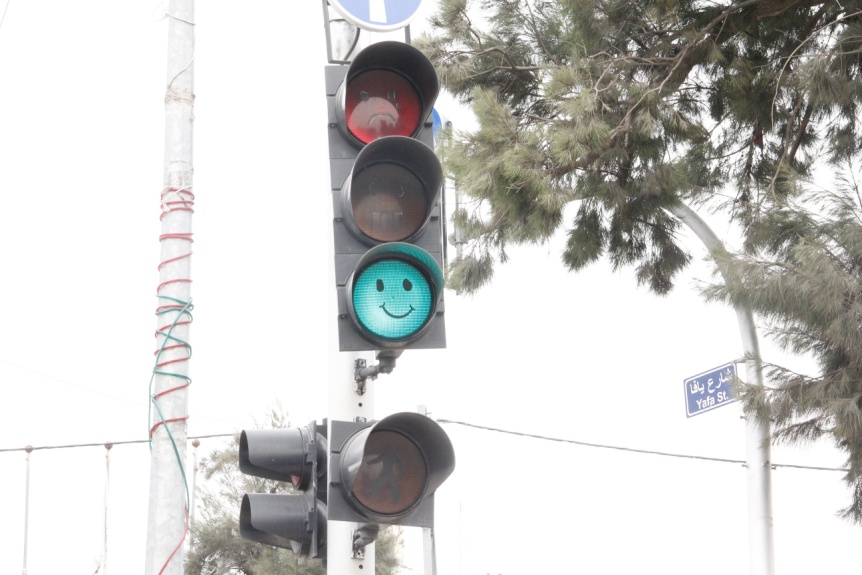 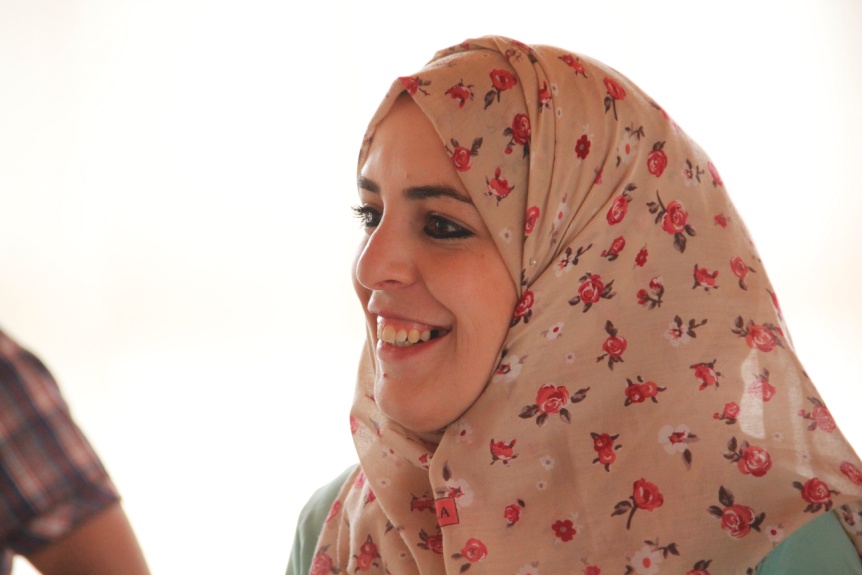 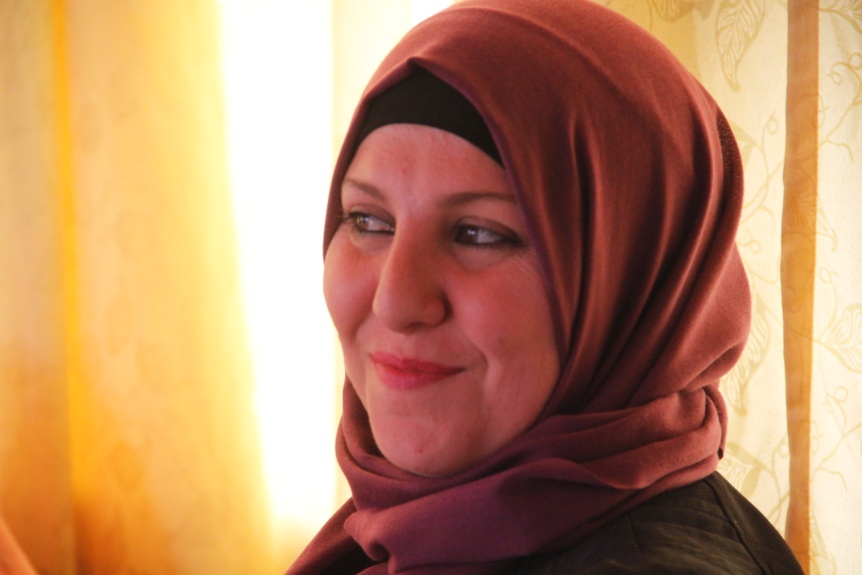 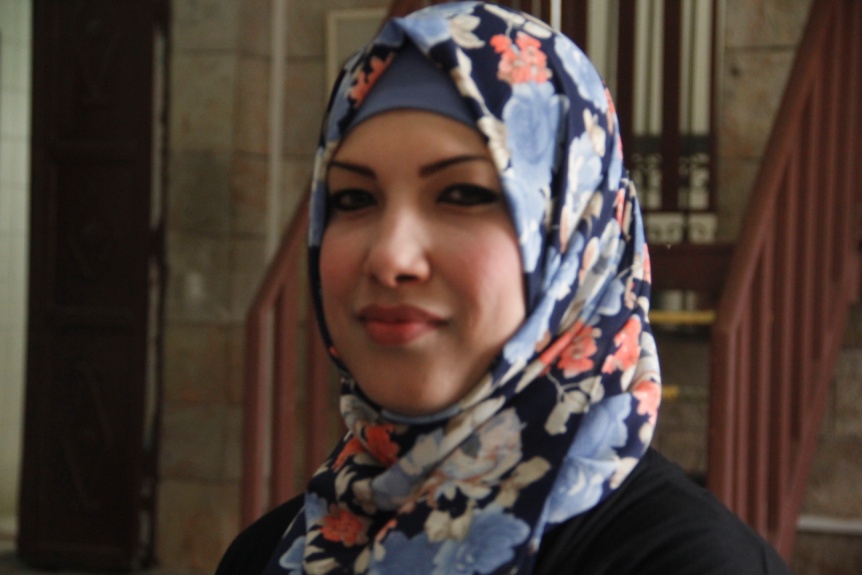 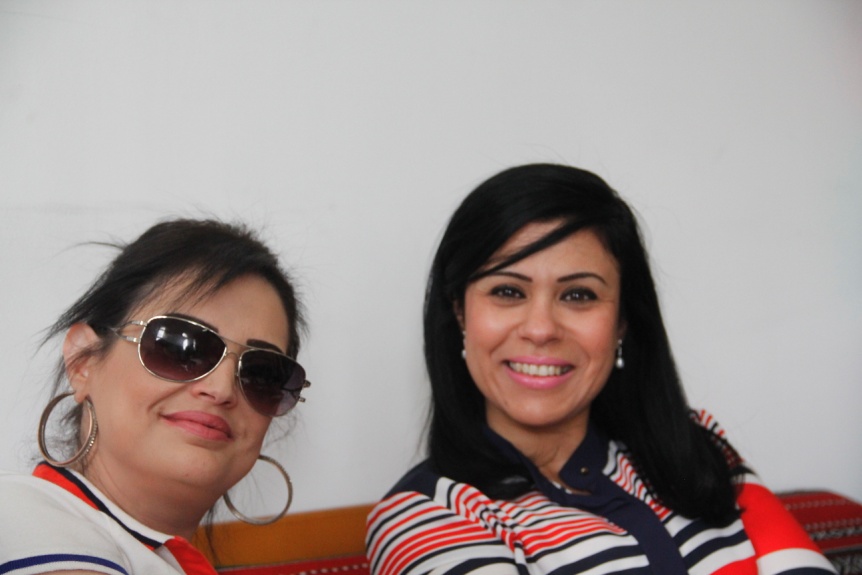 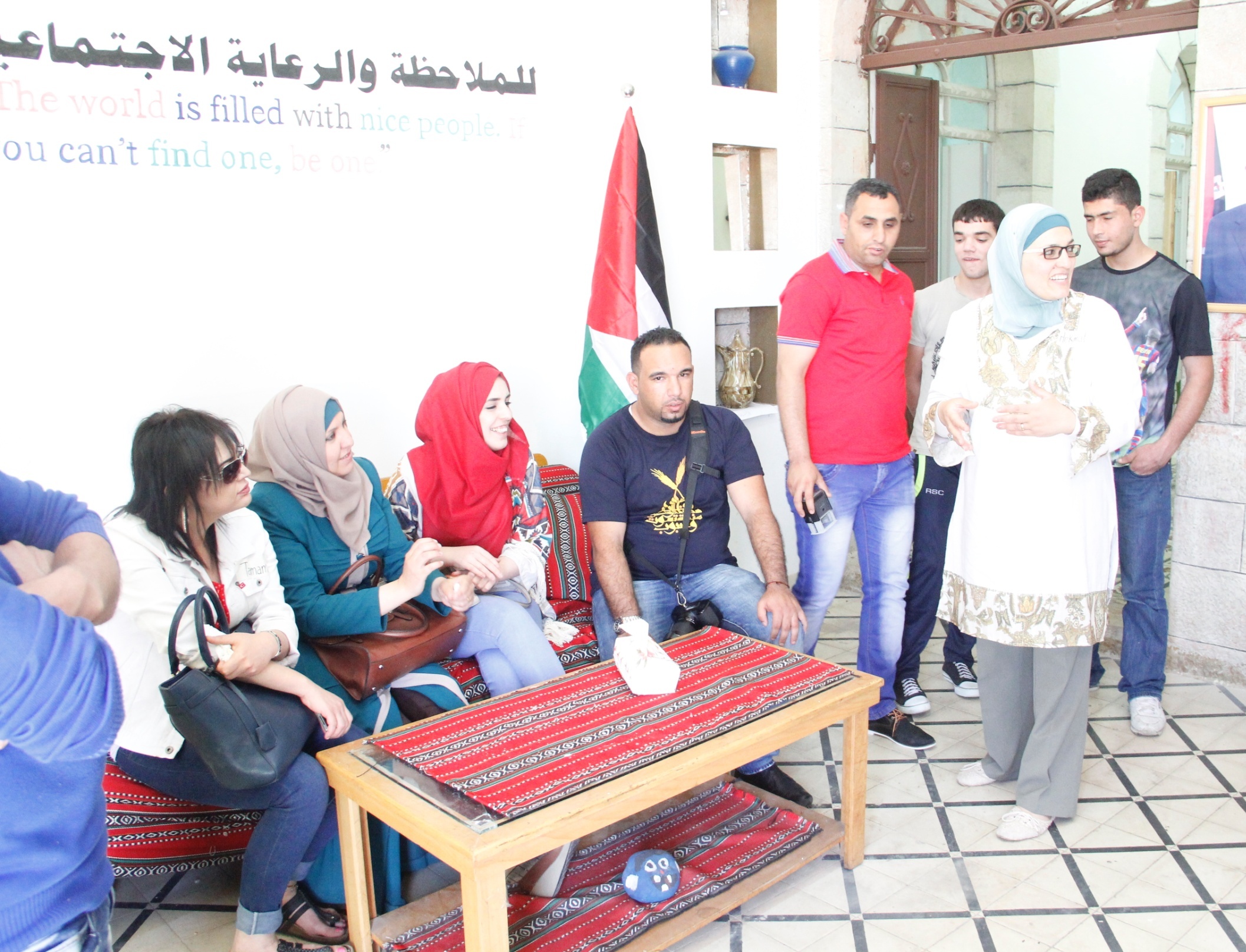 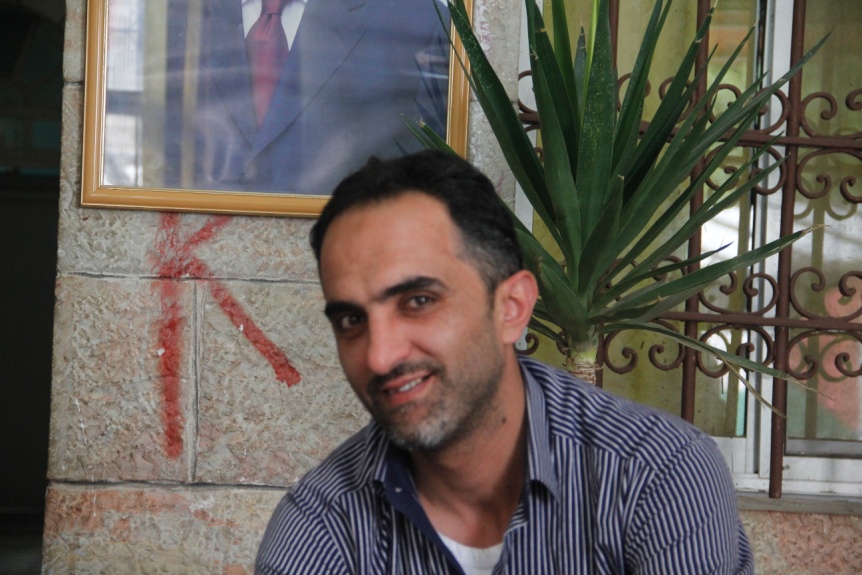 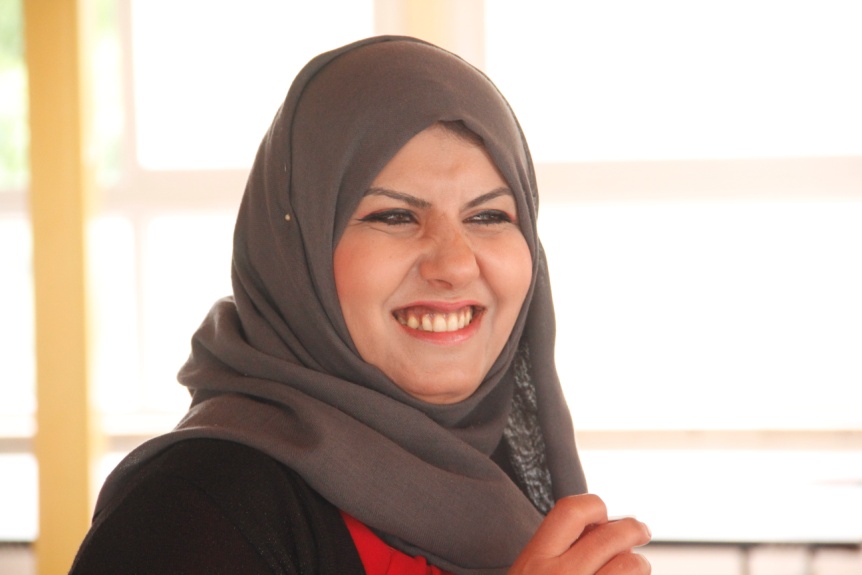 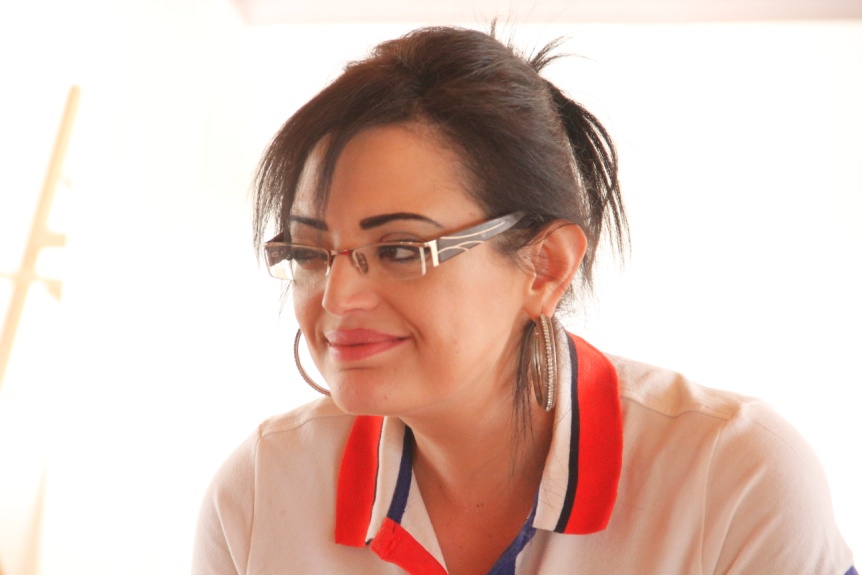 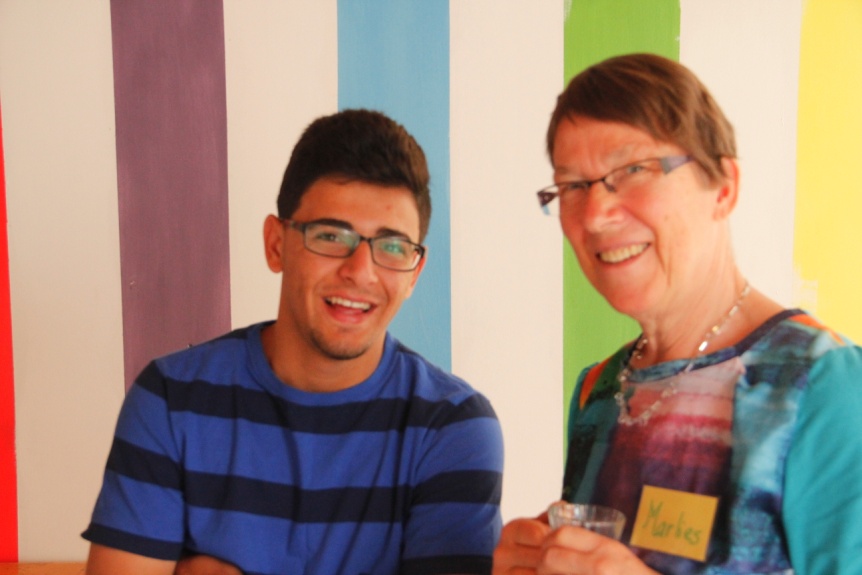 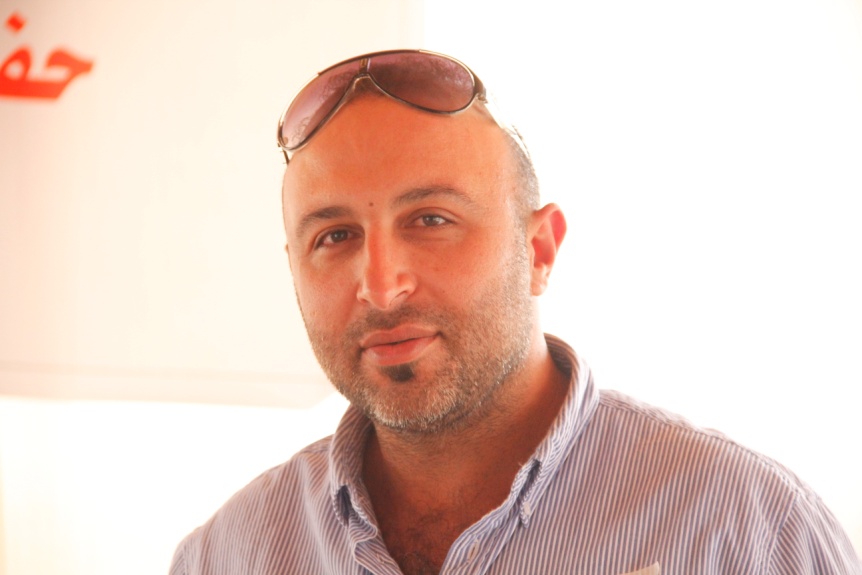 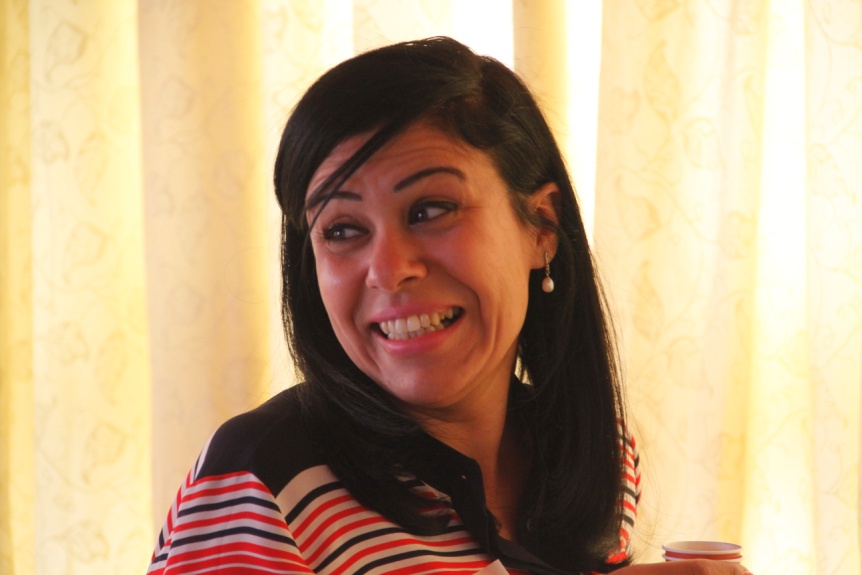 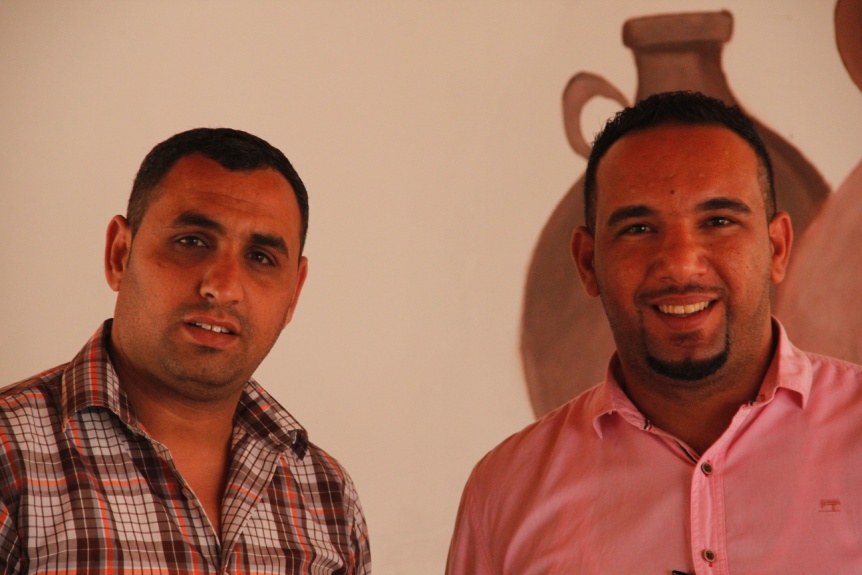 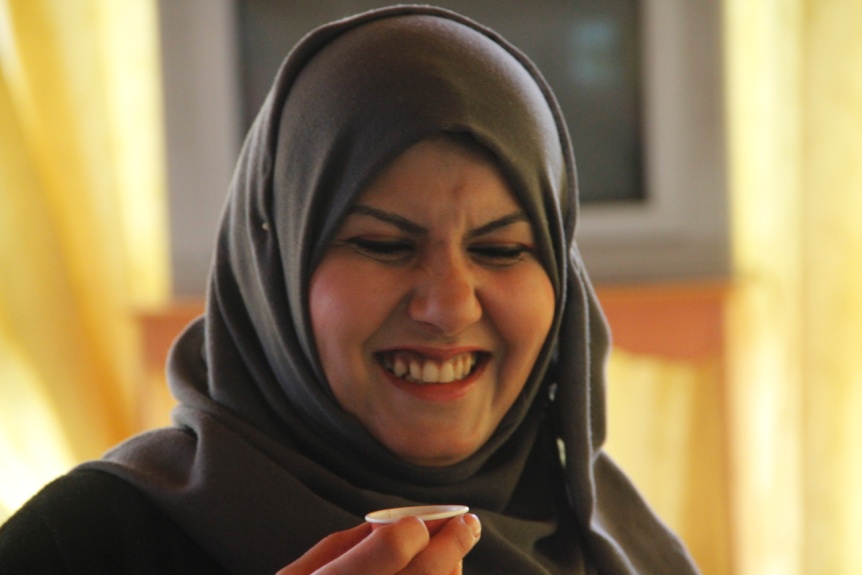 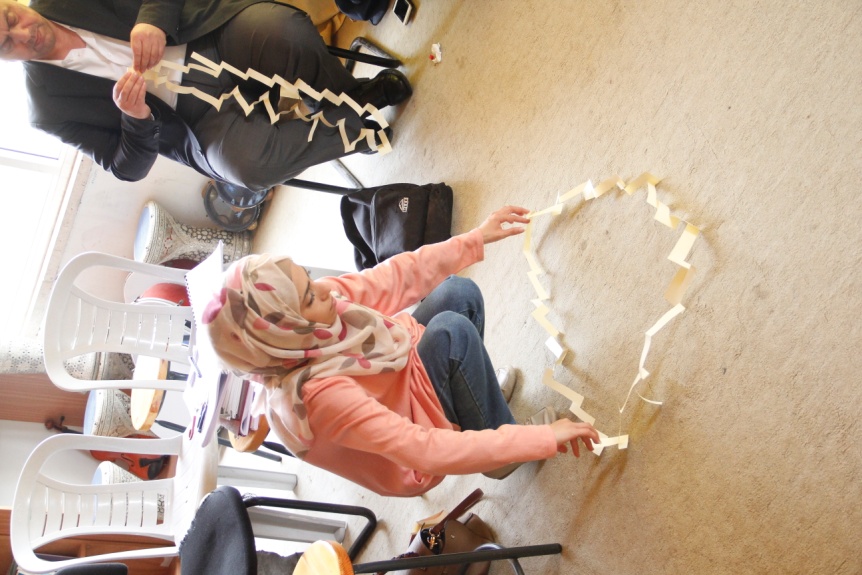 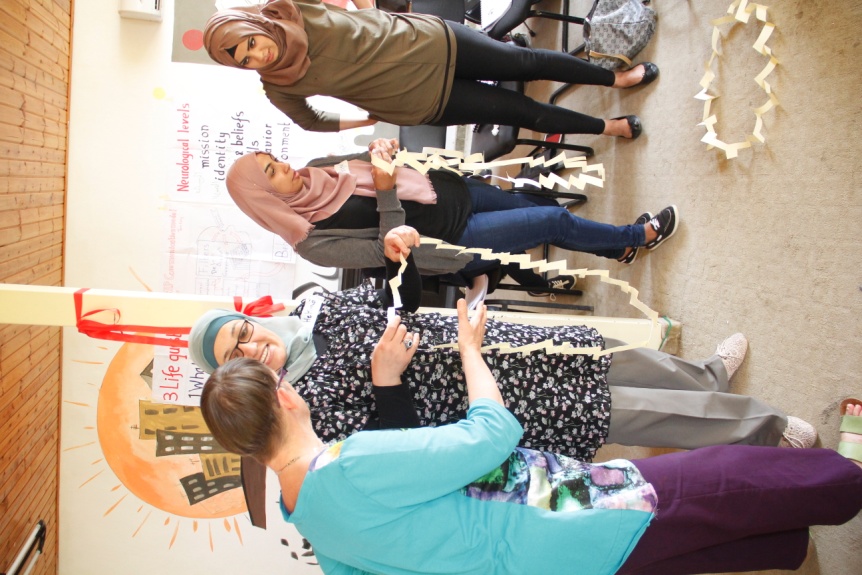 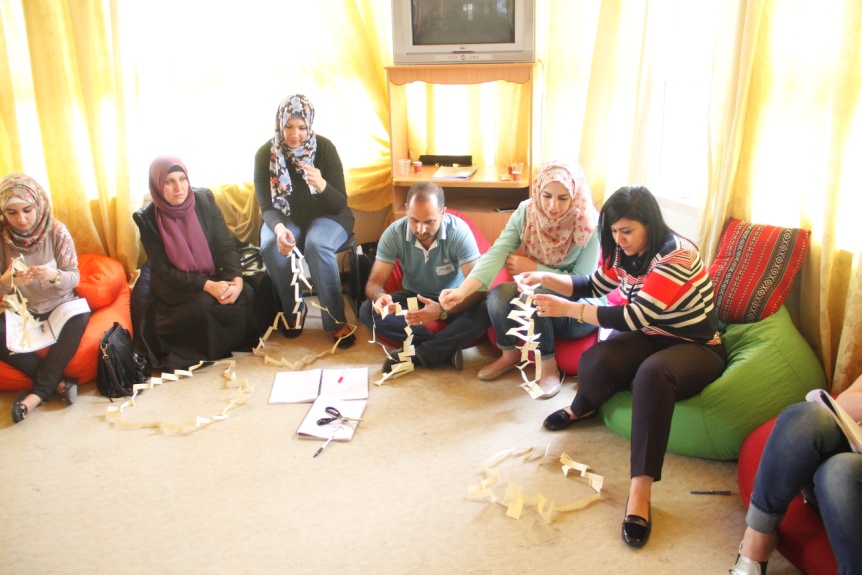 Anchoring
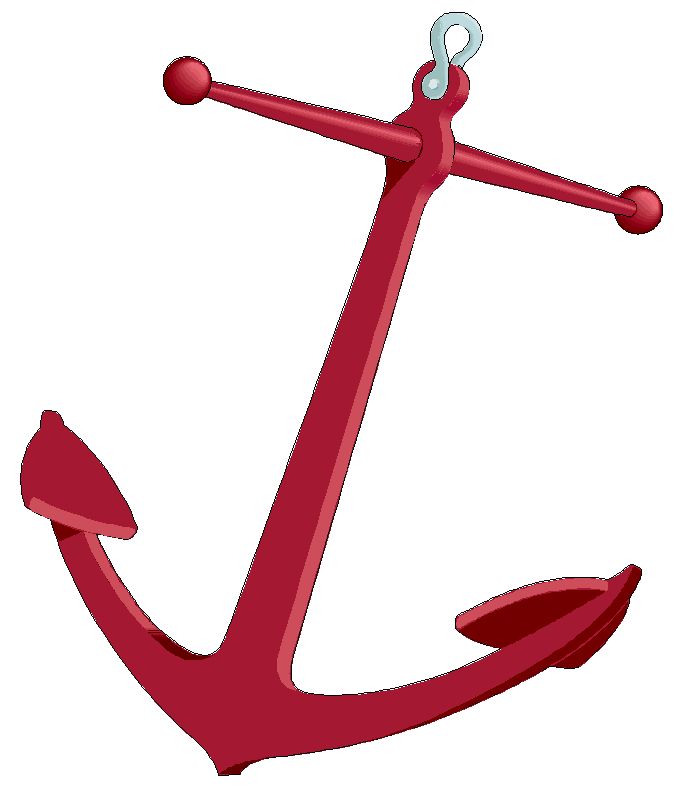 Anchor: Any stimulus that is associated with a specific response.
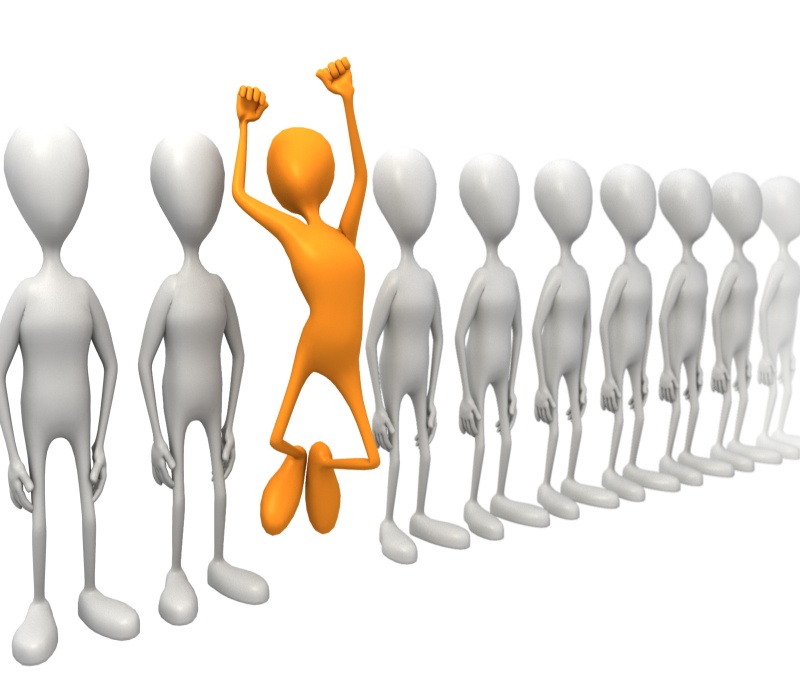 MOTIVATION
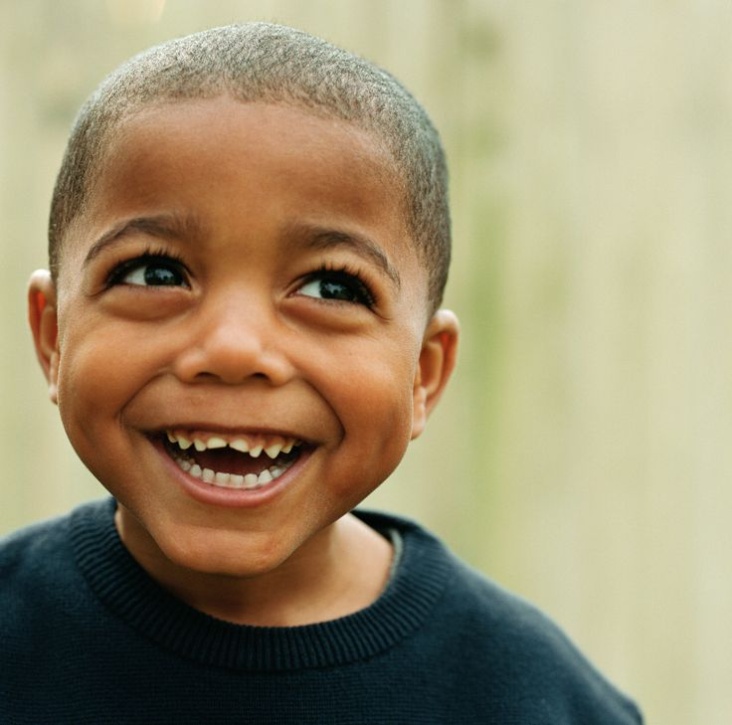 HUMOUR / LAUGHING
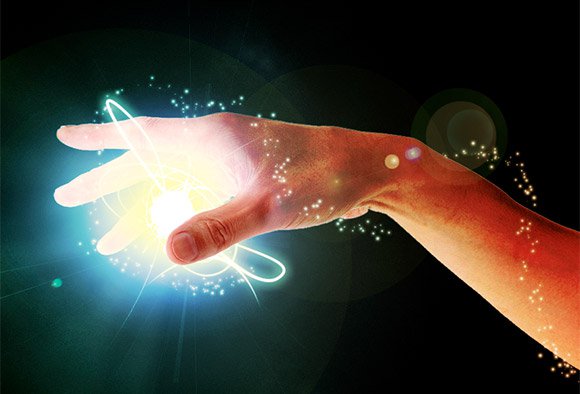 ENERGY
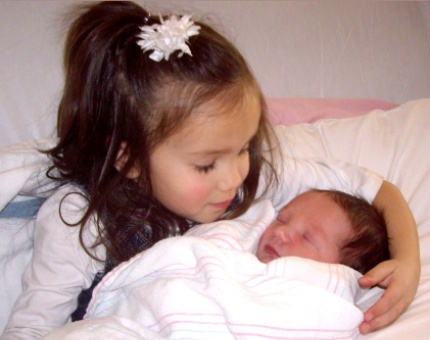 The short way to your resources
LOVE
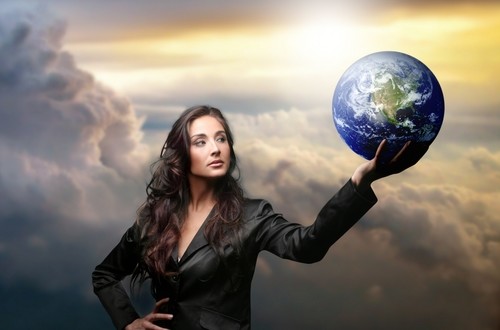 POWER
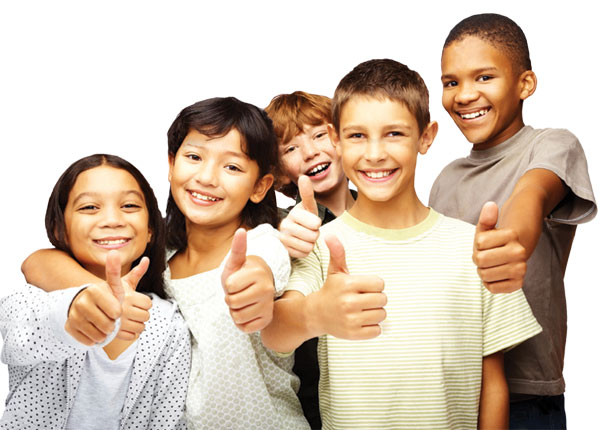 SELFCONFIDENCE
4 steps to Anchoring
start
end
intensity
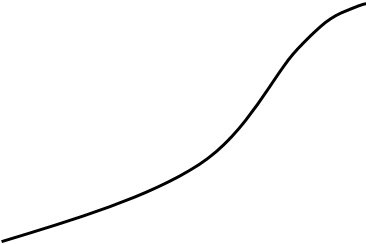 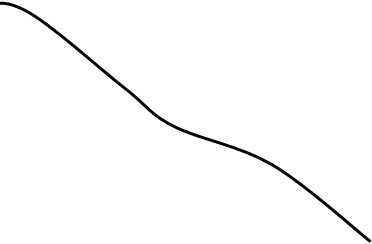 feelings
time
Remember an experience with one valuable resource as: Motivation; humour / laughing; energy; love; power; self confidence.
Step in the circle of excellence when the feeling is getting stronger
Step out at the highest point (see graphic below). 
Break state
3	Repeat with the same or different resources with different memories.
4	Set the anchor in action to perform the test.
Language
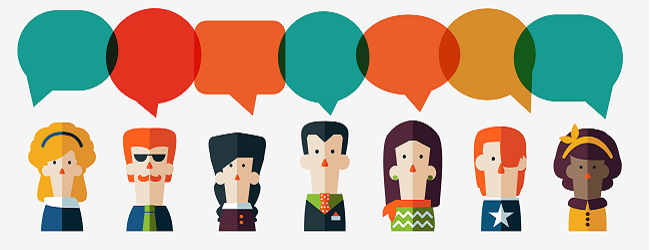 Hierarchy (chunking)
Meta-Model (problem reducing)
Milton-Model (motivating)
Non-violent communication
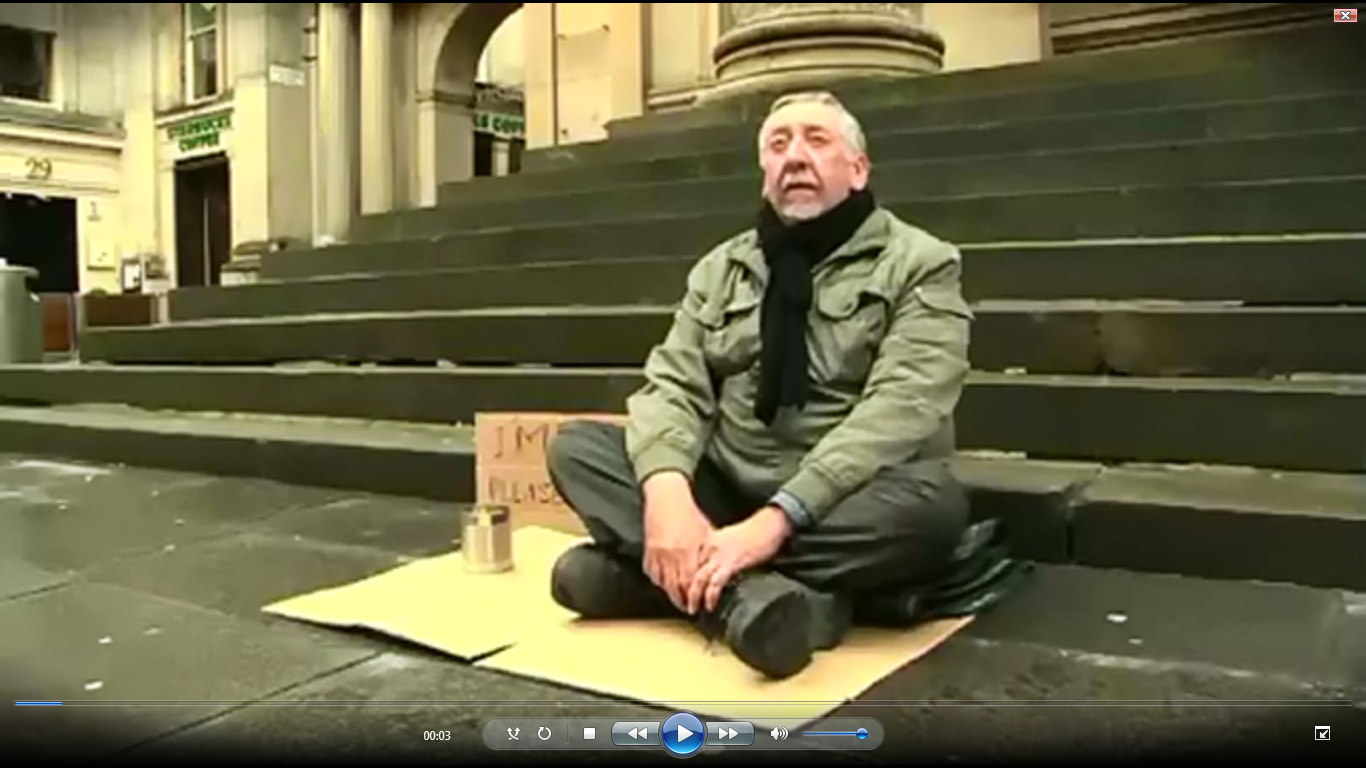 I am blind please help me.
Necessity or Possibility?
I should ……..
I ought to …….
I’ve got to ……
I have to …….
I must ……….
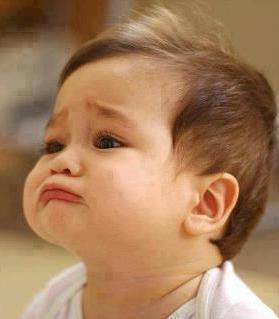 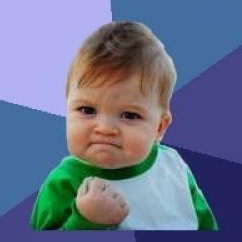 I’d like to ……..
I might …….
I may ……
I could …….
I will ……….
I want …….
More general
chunking
More specific
More general
More examples at the same level
down-chunking
lateraal 
chunken
up-chunking
More specific
Chunking
Up-chunking: From specific to abstract.
Questions: 
With which meaning? 
Where is this an example from?

Down-chunking: From abstract to specific.
Questions: 
What is specific?
 Can you give an example ..?

Lateral chunking: At the same level, more of the same (see bus, car, train, etc.).
Questions: 
With what can you compare this?
GENERALISED
EXISTANCE
down chunk
I
ng
up chunk
I
ng
MOVING
TRANSPORT
lateral chunking
CAR,  PLANE,   BUS,  BOAT,  TRAIN
CLASS
SPARE PARTS
VW, BMW, OPEL
WHEELS
GOLF
WHEEL COVER
GTI
CHROME
SPECIFIC
chunking
Once upon a time
A
B
C
A tells and changes the story in more or less abstract or with examples at the same level
B points with tumb up (chunking up) or down (chunking) or sideway  (lateral chunking)
C listens and guesses duim
Compare Meta- and Milton model
Meta-Model
Gathering  Specific information: Chunking down
Reducing the problem
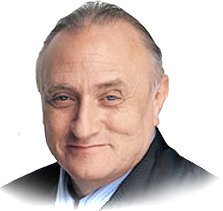 From Virginia Satir to …..
Richard Bandler
By  modelling
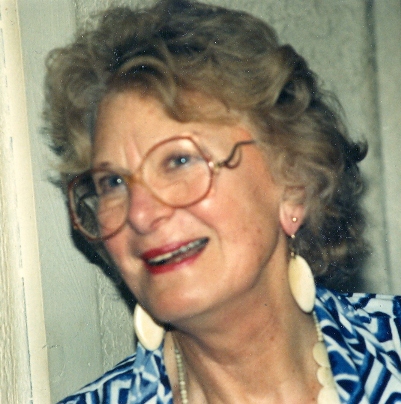 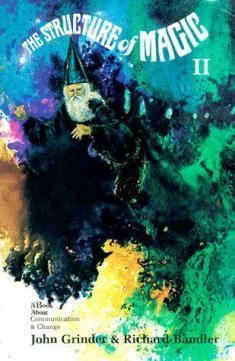 The Structure of Magic
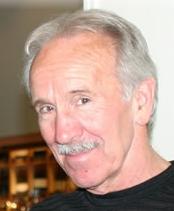 John Grinder
Distort: Mind reading
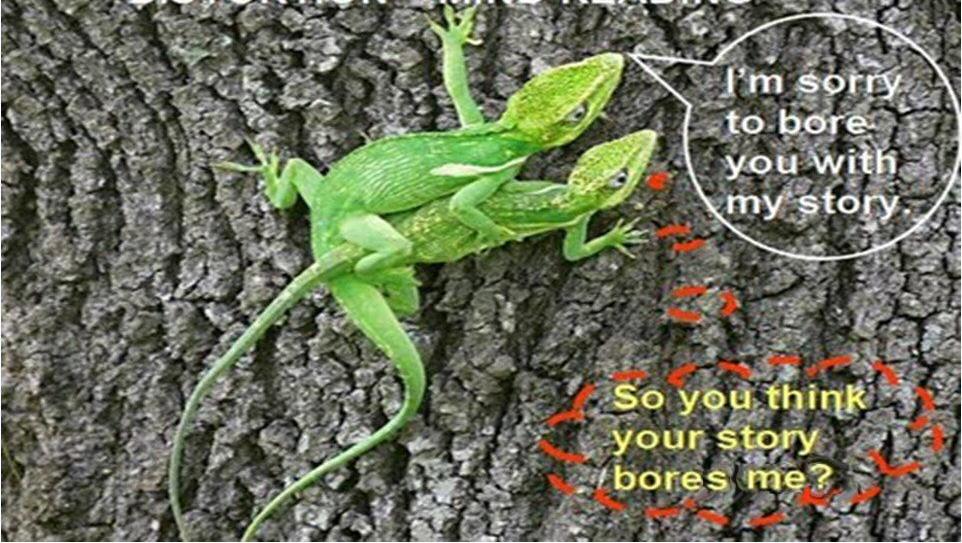 Generalisations: Must, have to
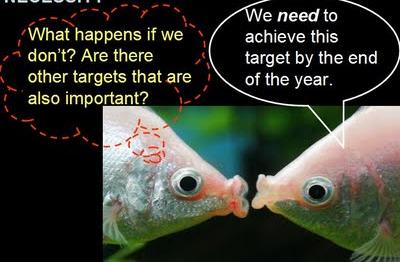 Deletions: Nominalisations
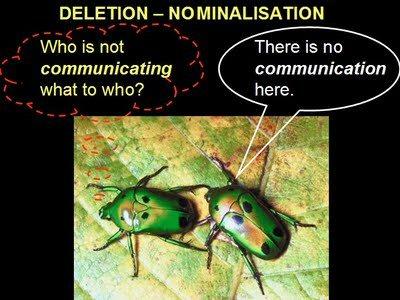 Metamodel 1
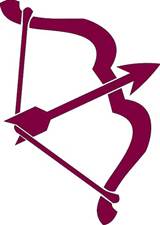 Meta-model expression:
You dislike me.
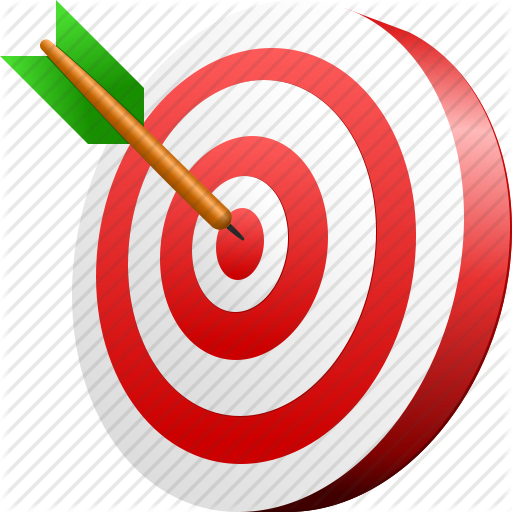 Meta-model question:
How do you know that I dislike you?
Metamodel 2
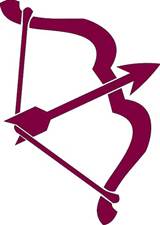 Meta-model expression:
You make me angry
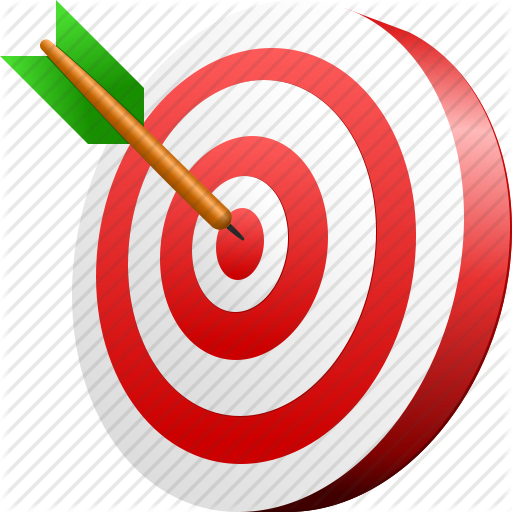 Meta-model question:
What makes you think that my behavior causes your anger?
Metamodel 3
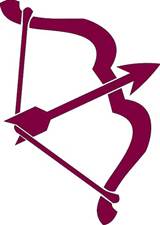 Meta-model expression:
I feel hurt by you.
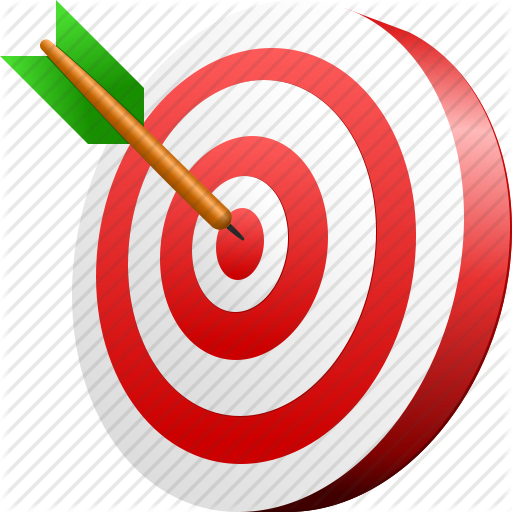 Meta-model question:
What does make you choose (unconsciously) for being hurt?
Metamodel 4
Meta-model expression:
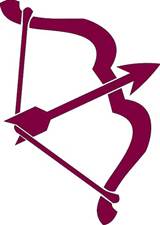 You do not look at me,
so you do not like me.
Meta-model question:
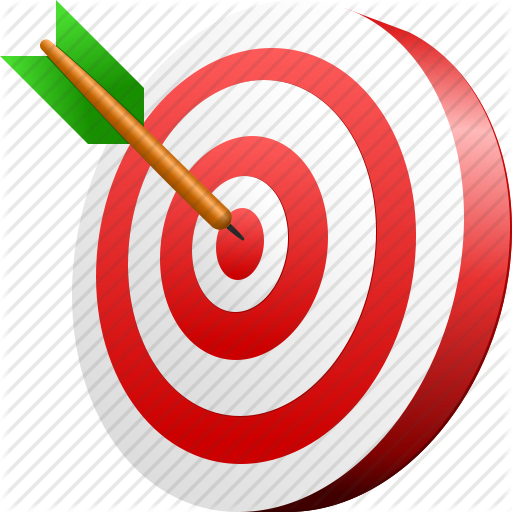 What does not looking at you tell about me?
Do you ever not look at someone, while you like the person?
Milton Model: Language paternsmotivational language / chunking uplet the listener fill with his/her own thought
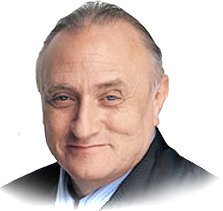 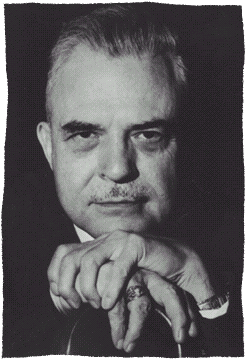 Richard Bandler
By  modelling
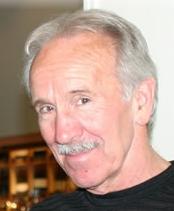 John Grinder
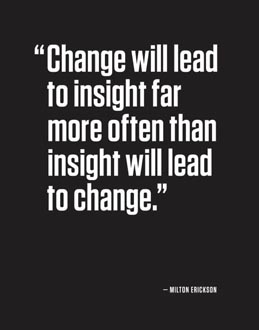 Examples of Milton language:
This is easy, isn’t it? (Tag question)
What is interesting is, when did you last learn so easily? (embedded commands)
Would you like to order it in blue or in green? (double binds)
Some day, we’ll all be free.
Things can go only better.
I have a dream.
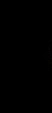 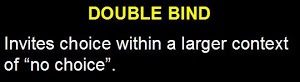 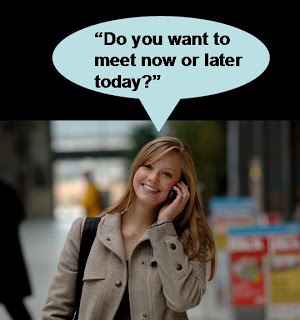 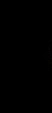 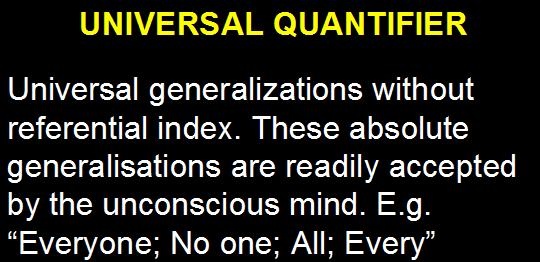 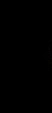 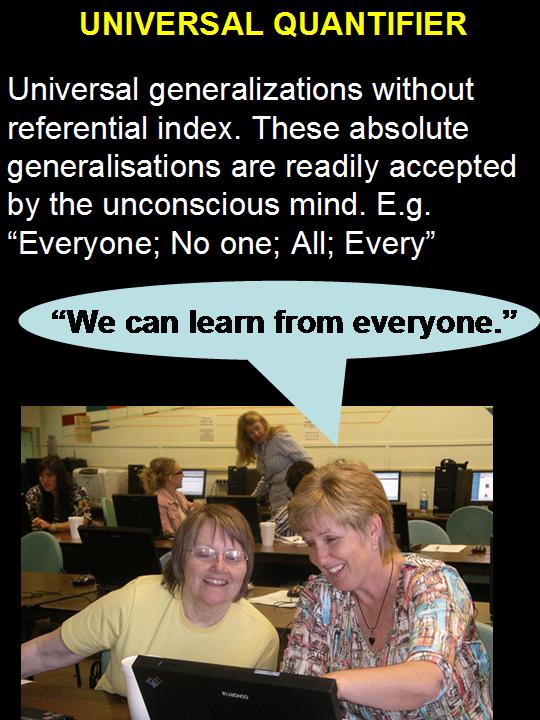 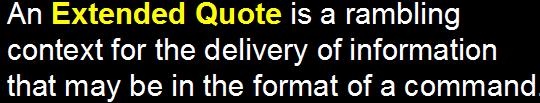 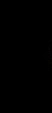 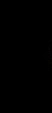 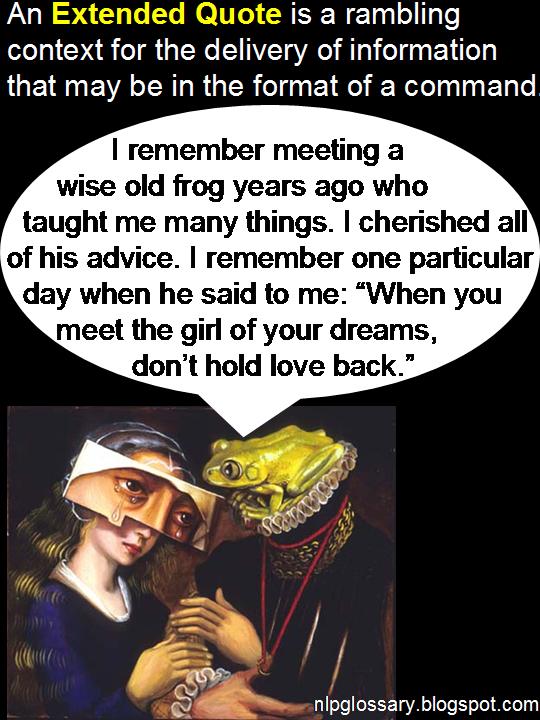 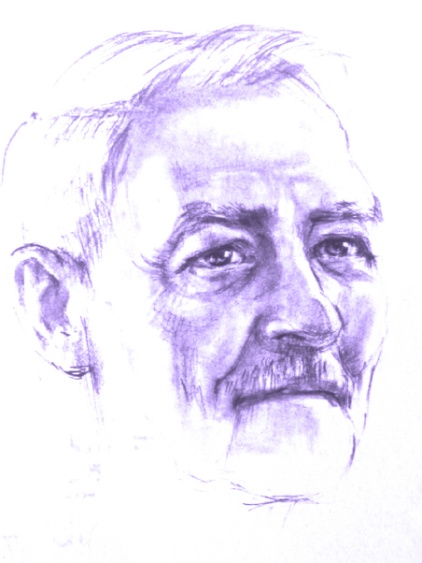 Milton language
Deletions
I see that you are ready to listen (simple deletion)
As you may have attention you will learn more and more (unspecified verbs)
There are people who are learning fast (unspecified subject) 
You are feeling more and more curious (comparisons)
Remember that you have been through some tough times and survived them well (judgements)
You are gaining new insights, building new friendships (nominalisations)
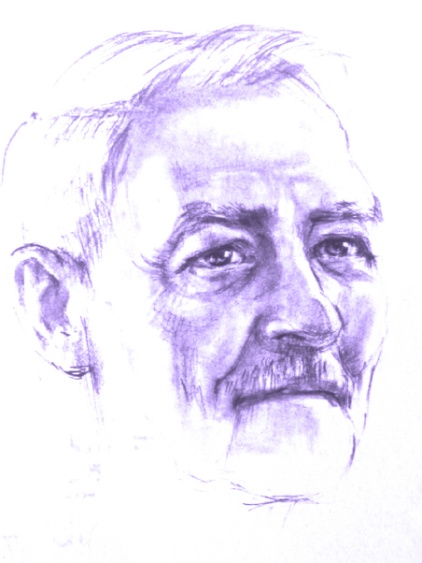 Milton language
Generalizations
You become more successful, you will be able to discover new ways. (possibility)
You must take this forward where it has to go (necessity)
Every time you feel like this you will remember how important this is for you. (universals)
All the skills you need are easy for you to learn (universal)
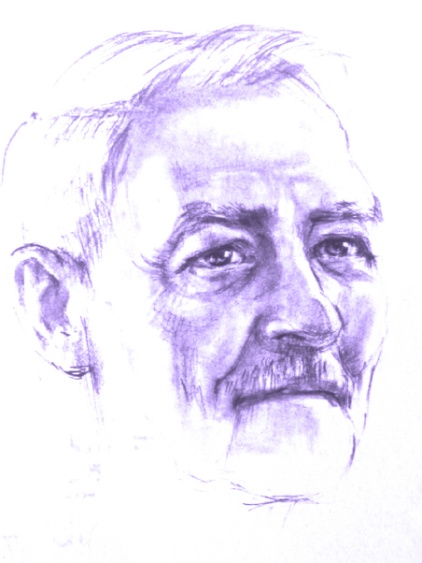 Milton language
Distortions
This means that you are getting all the help you need (equivalence)
 I know that you think with more and more interest (mind reading)
On each breath, you can relax even more (cause and result)
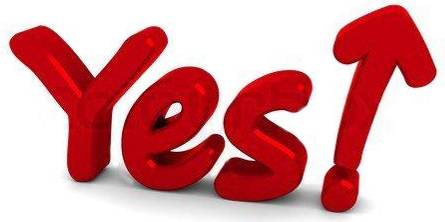 1
I observe that you came to this place. (a)
I notice that you are looking at me which means that you have attention for this (b)
2
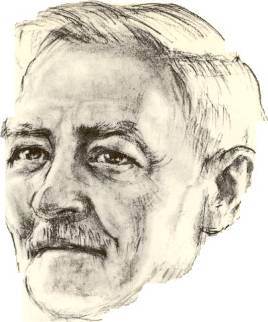 I can imagine that you ask yourself how much this conversation can give you. (c)
3
Everything is pointing in the direction of  success (d)
4
Milton patterns
Factual observation
Cause Result
Mind reading
Universal truth
Possibility
Presupposition
5
There may happen beautiful things. (e)
How would you approach this case?
Non- Violent Communication
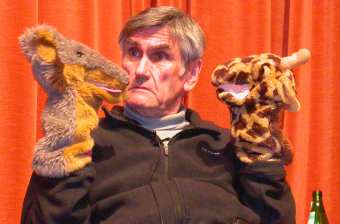 ´You´ messages
´I´ messages
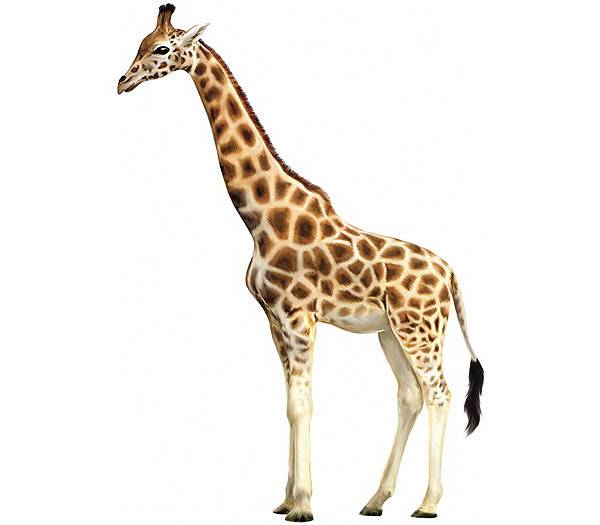 Giraf
Jackal
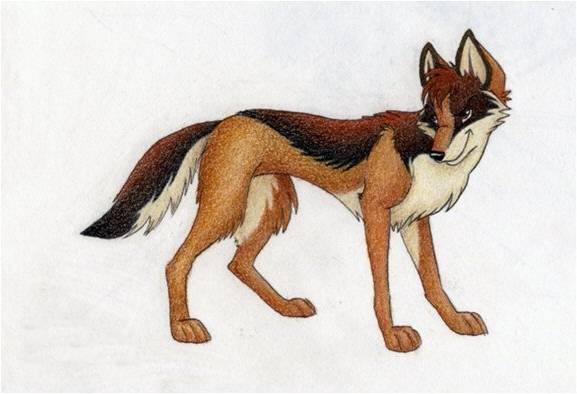 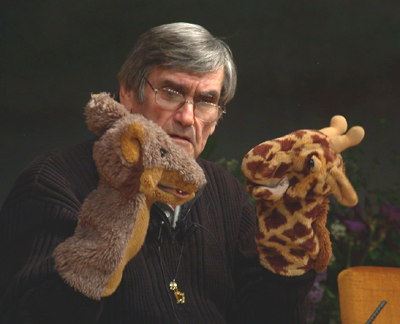 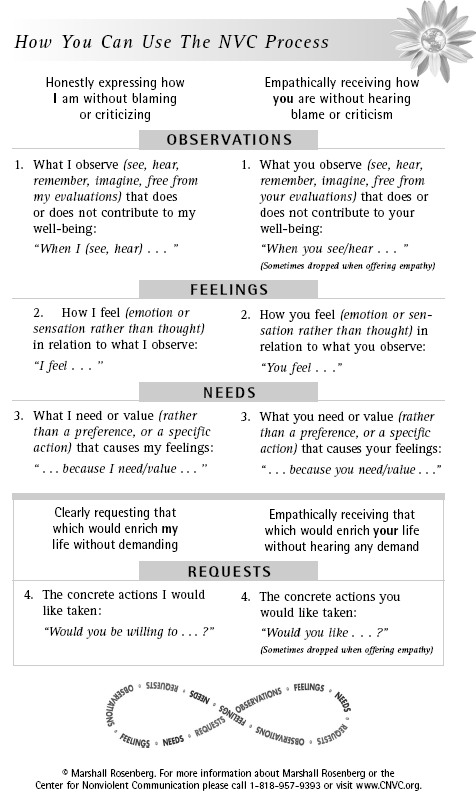 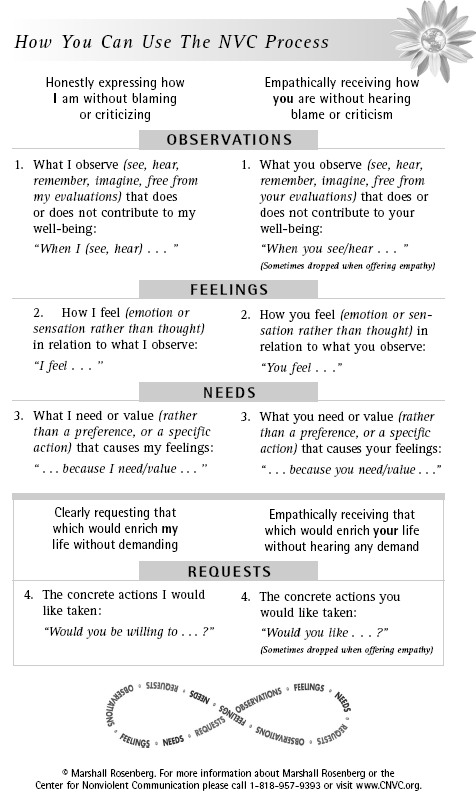 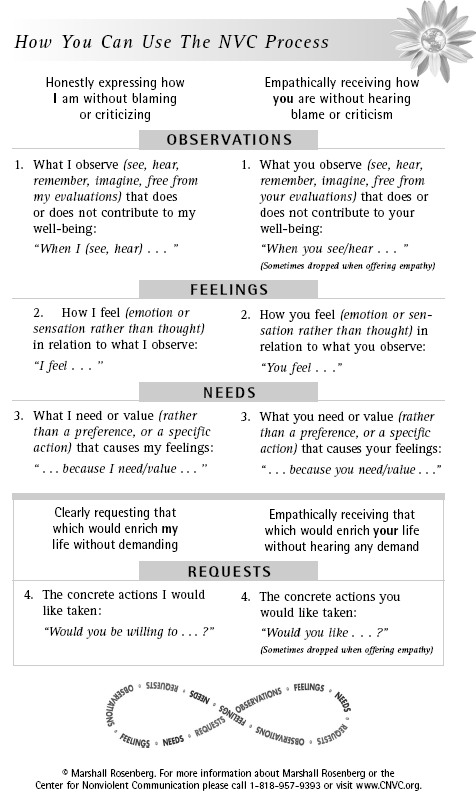 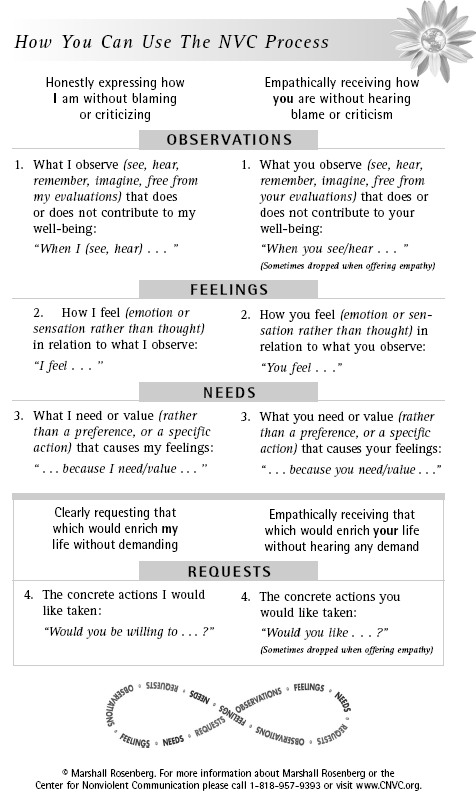 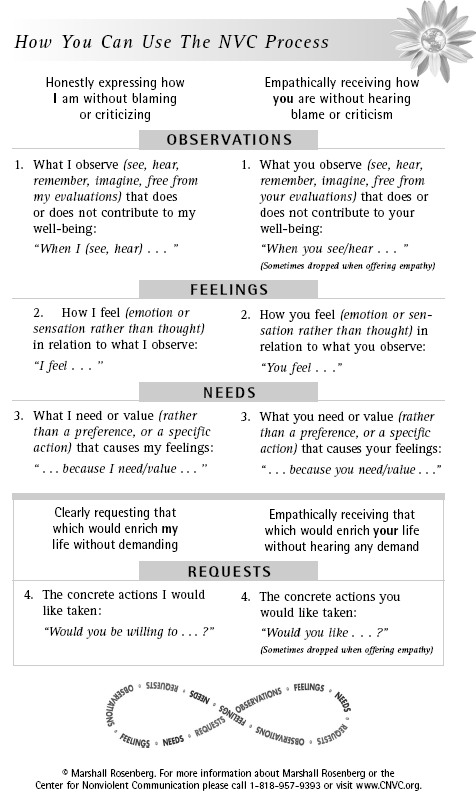 Marshall Rosenberg:

Non-Violent Communication
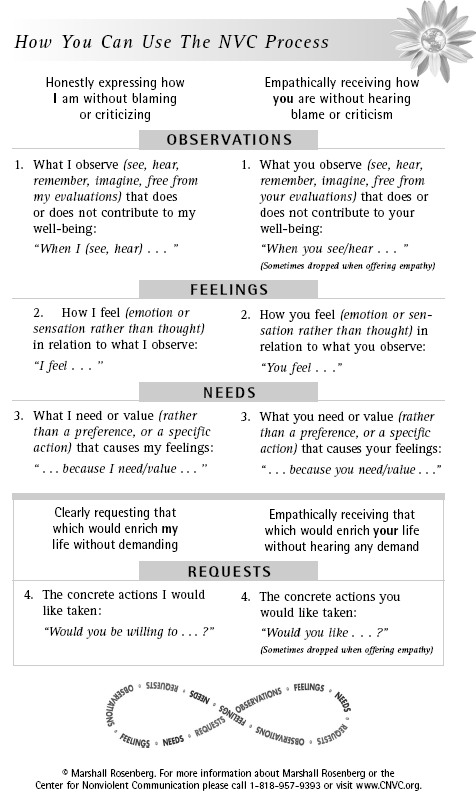 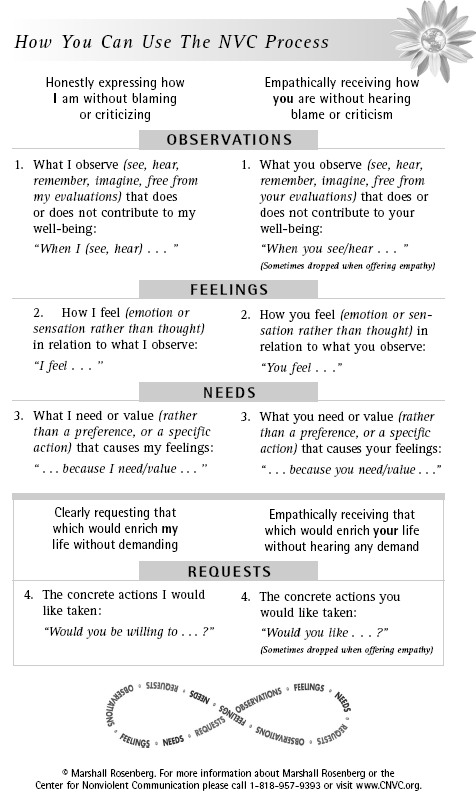 OPTIONS
4.  Which possibilities do you have to fulfill your needs?
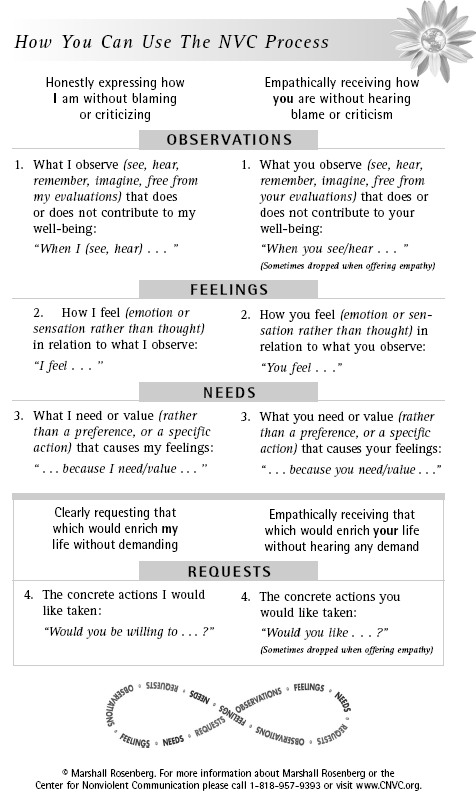 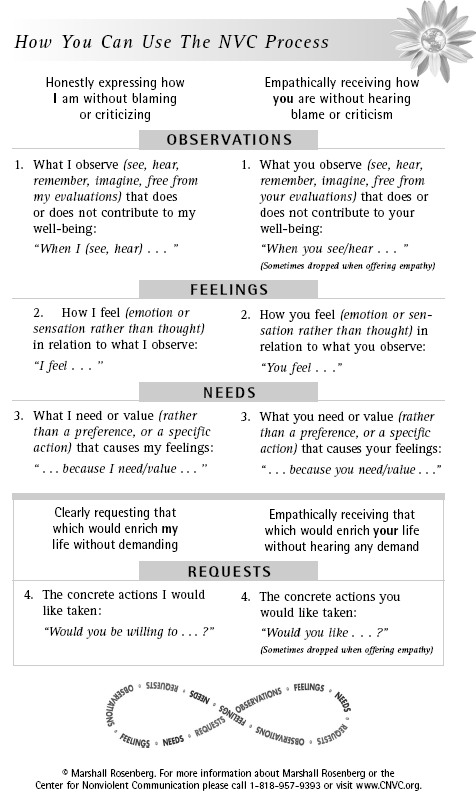 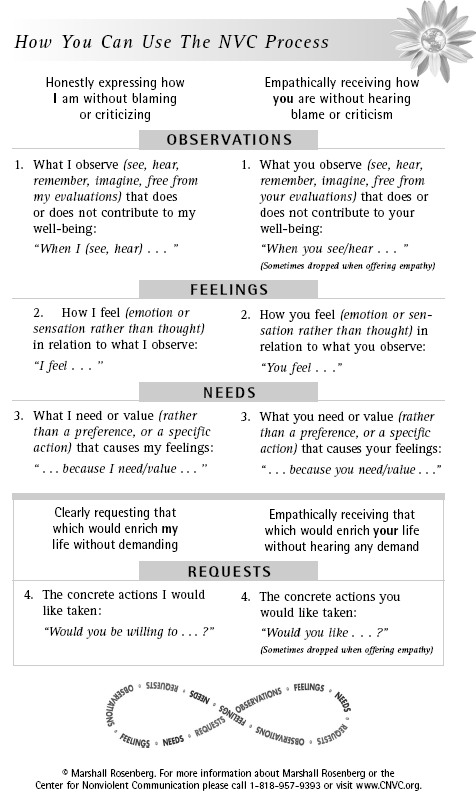 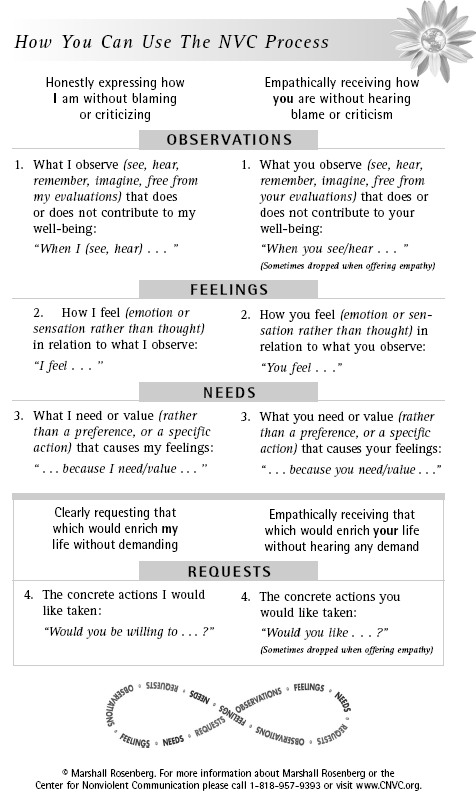 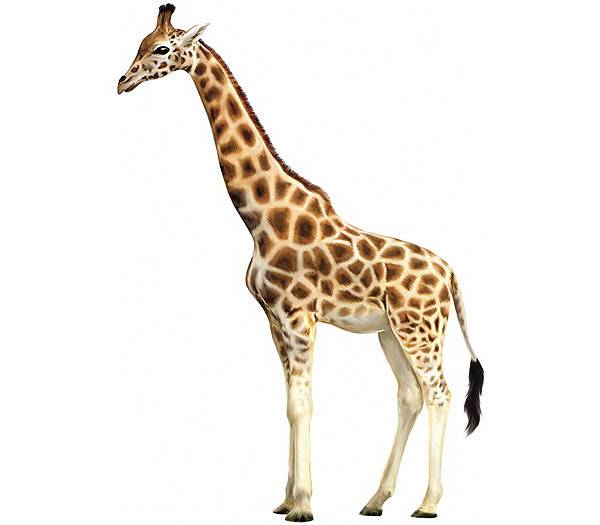 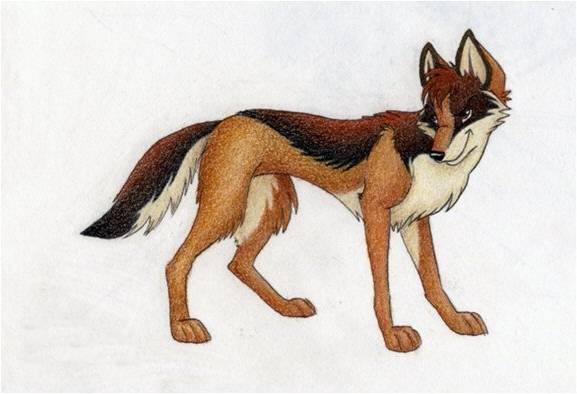 Nonviolent Communication
Giraf Language
Pitfalls of the Jackal
Video mother and child:
..\video's\NVC\Compassionate Communication with Kids.flv
Non-violent Communication
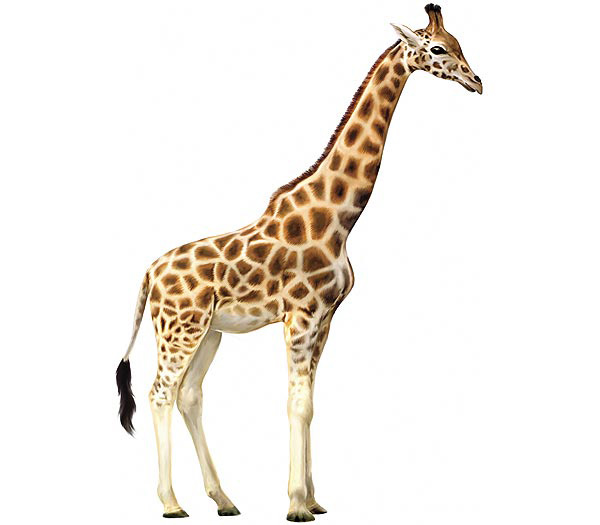 Giraffe language
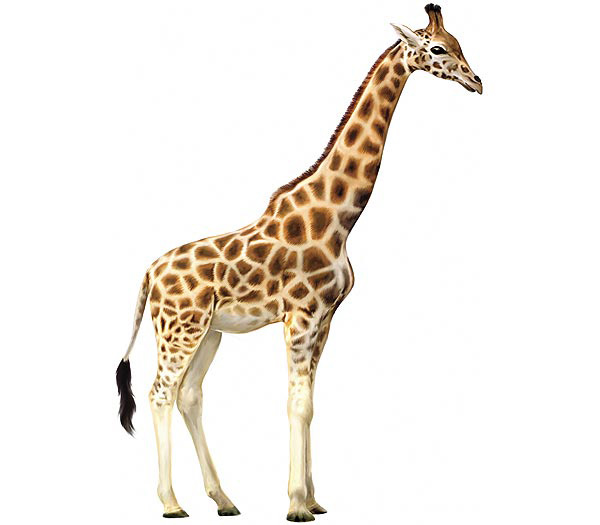 Look for at least 3 different needs which are basic in your life.
What are your feelings when these needs are not fulfilled? 
What are your feelings when these needs are fulfilled? 
What are your options to fulfill these needs?
What are you going to do or what is your request?
Violent Communication
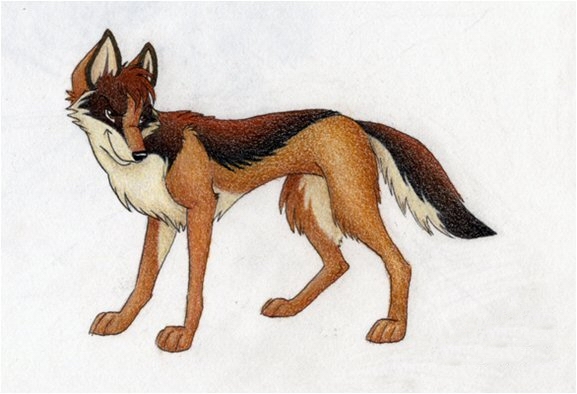 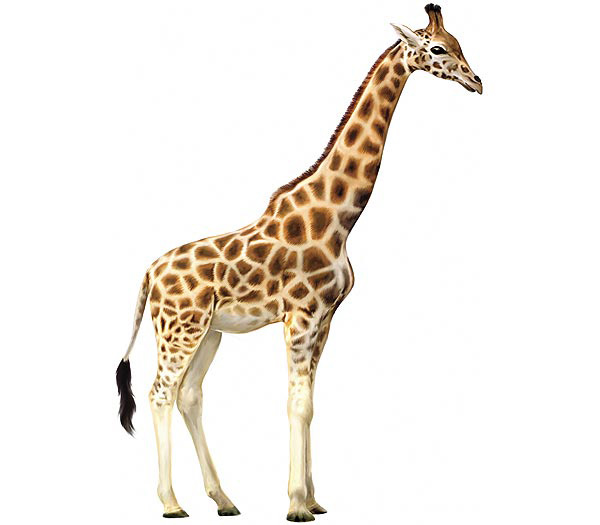 1. Observe
Without judgement

“I see............... “
“I hear............ “
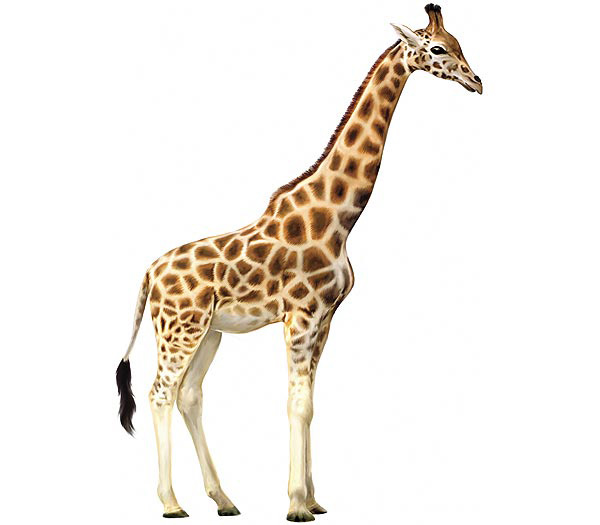 2. Feelings
Acknowledge
	Your feelings
	“I feel me with this...............”
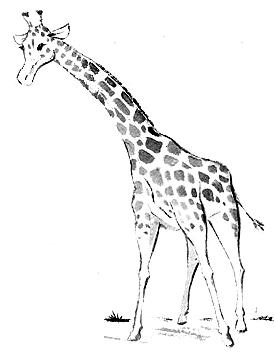 Authentic Feelings
I take reponsability for my own felings
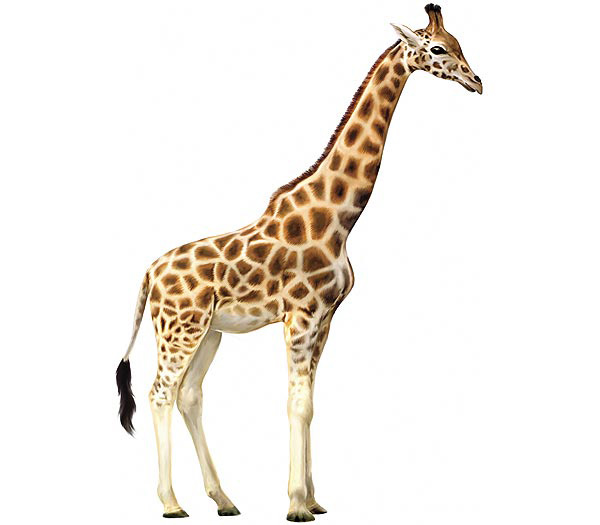 3. AcknowledgeNeeds
Connect your feelings with your needs.
“I feel ....., because I have a need to ...............”
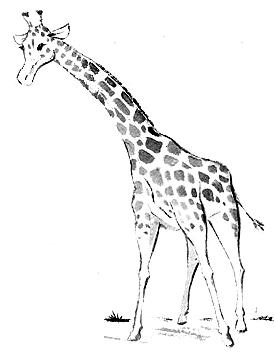 Needs
I have a need at a deep level and I take resposability to fulfill this need
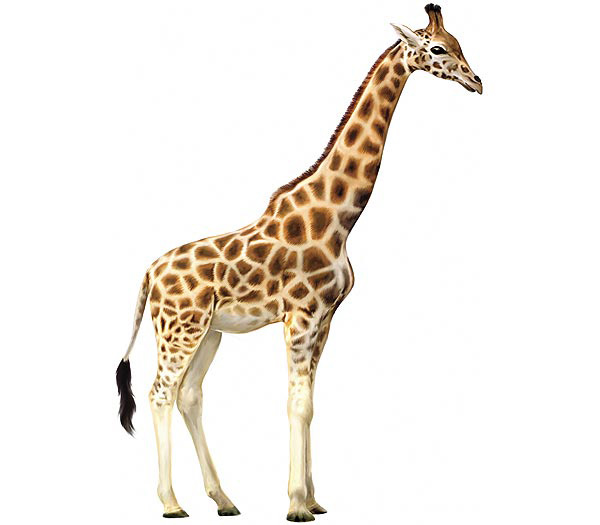 4. Options
Which different possibilities do you have to fulfill your authentic needs?
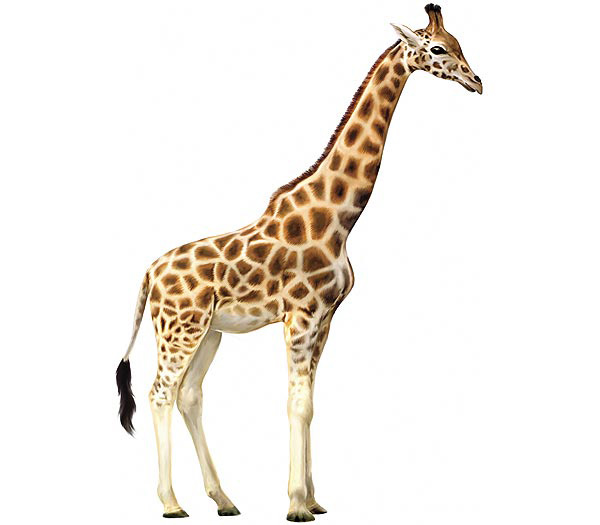 5. Request or action
Would you like to do .......?

I’m going to do ...........
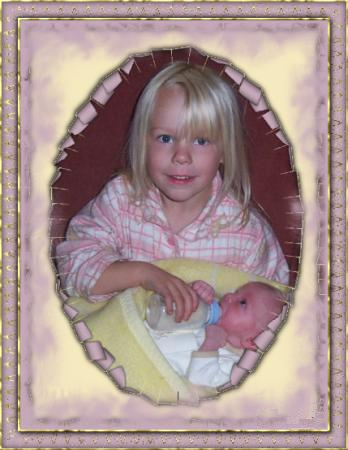 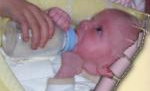 Reframing
What I asked life
I asked for strength...
And life gave me difficulties to make me strong.
I asked for wisdom...
And life gave me problems to resolve. 
I asked for prosperity...
And life gave me brains and muscles to work with. 
I asked to be able to fly ...
And life gave me obstacles to overcome.
I asked for love ...
And life gave me people who needed help. 
I asked for favours ...
And life gave me possibilities 

I did not receive anything of what I asked for...

And.......


I received everything I needed!
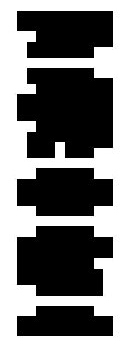 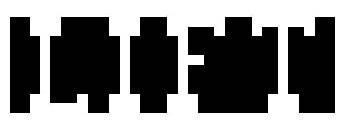 3
Third Position
Dissociated of yourself
and from the other
Also called: The meta position, the observer or helicopter view.
2
1
Second Position     Associated in the other
First Position
Associated in your self
Reframing with 
3 Perceptual positions
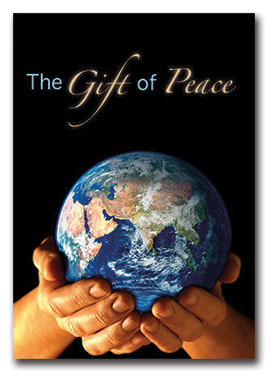 The gift of peace on earth lies in our hands.

What could be your first step?
Thank you for your important step
in improving your life with NLP !